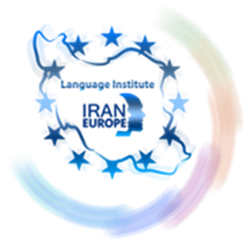 Evolve 1B 6.5
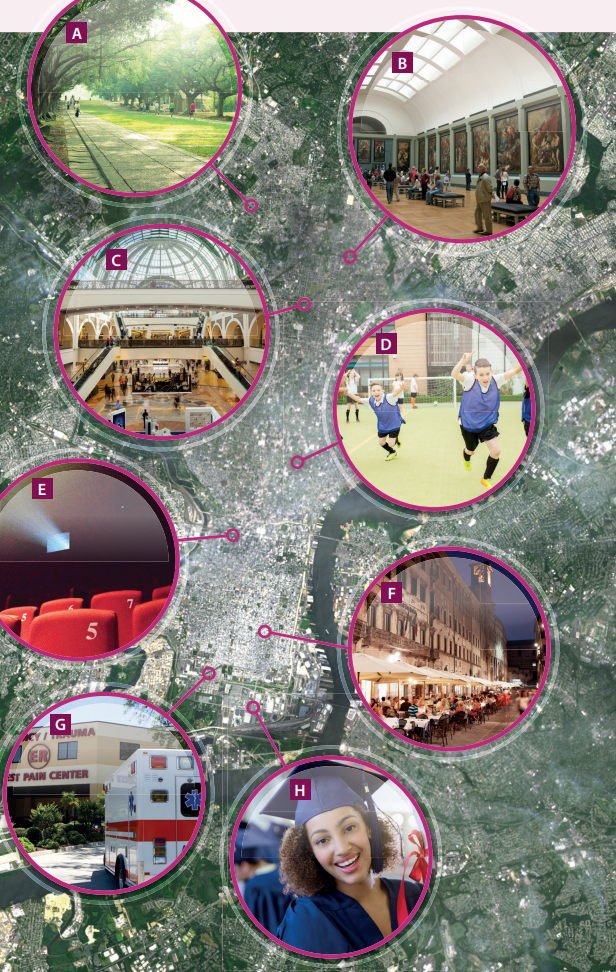 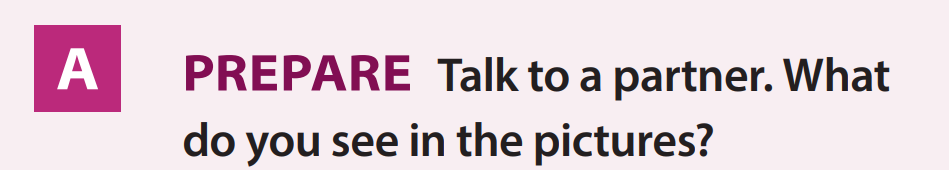 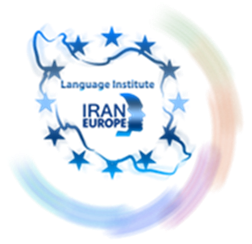 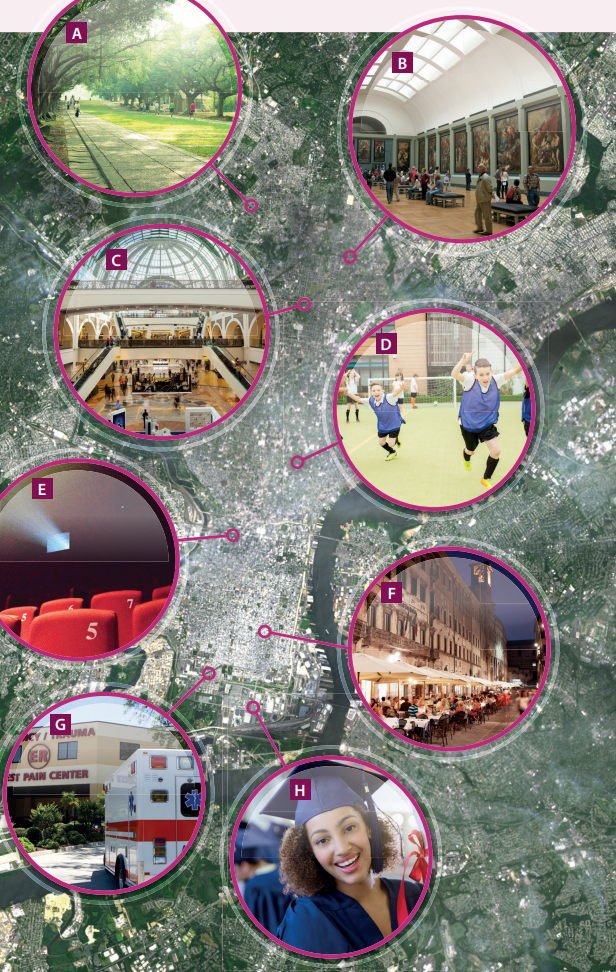 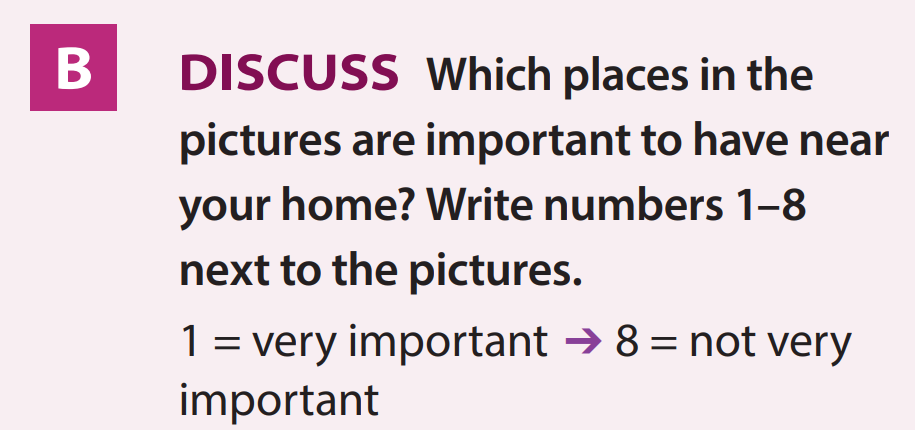 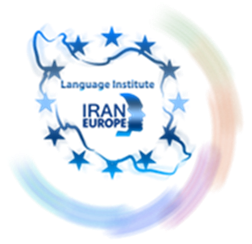 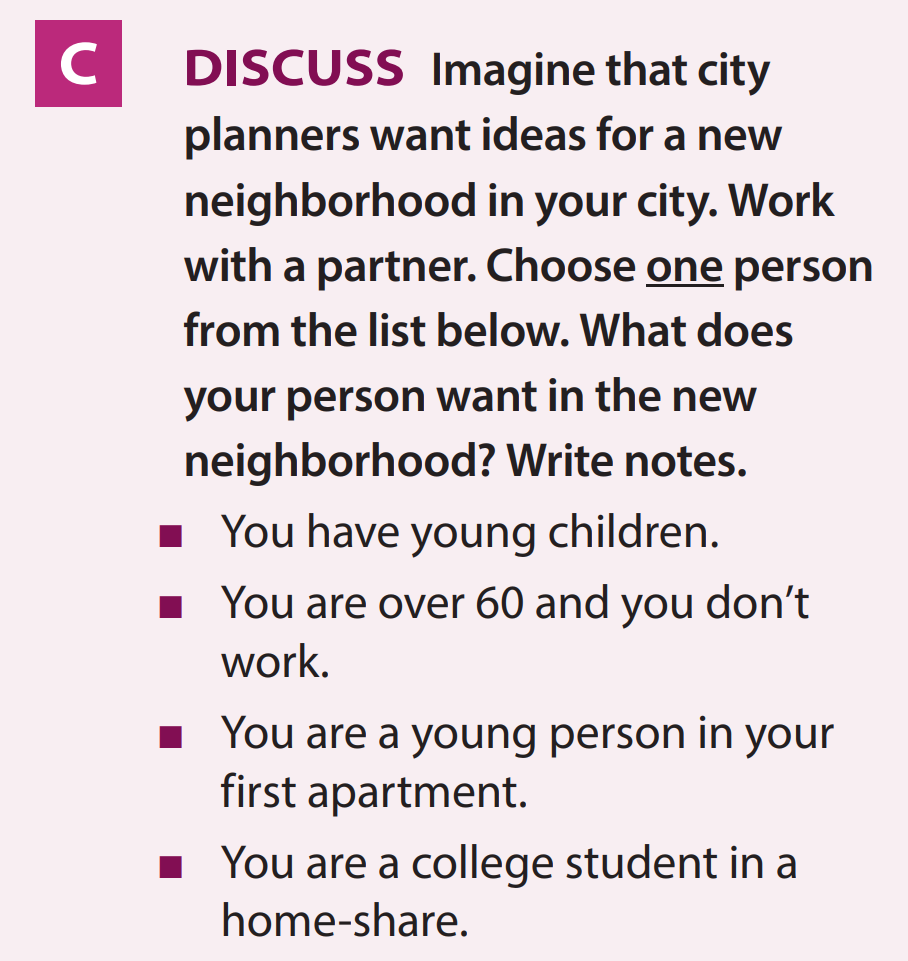 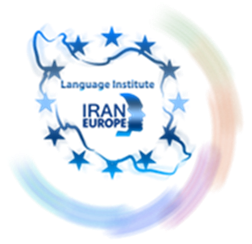 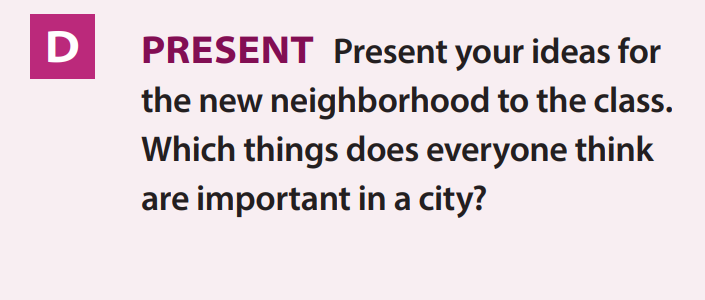 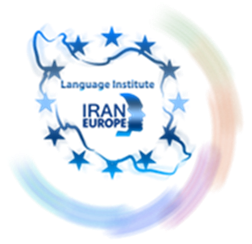 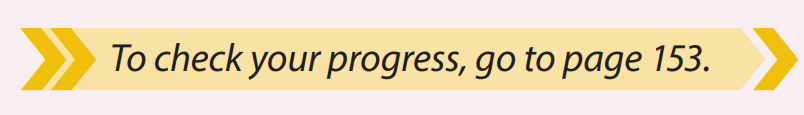 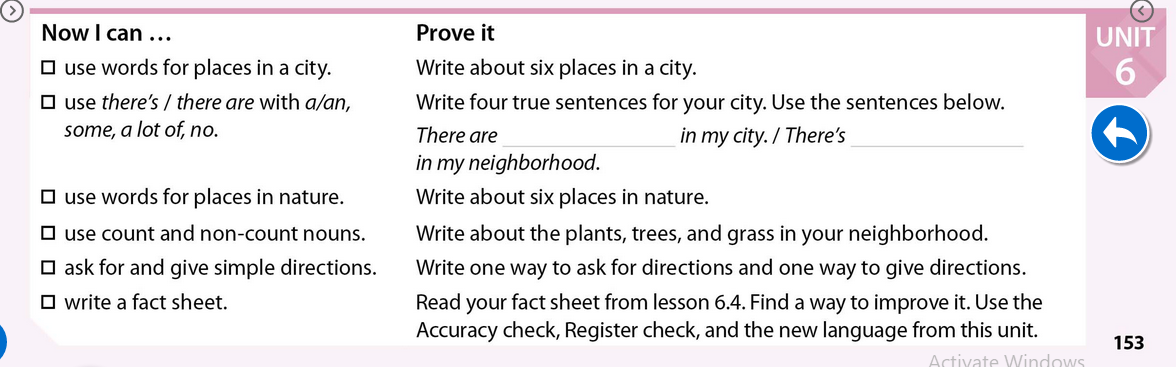 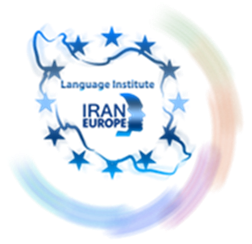 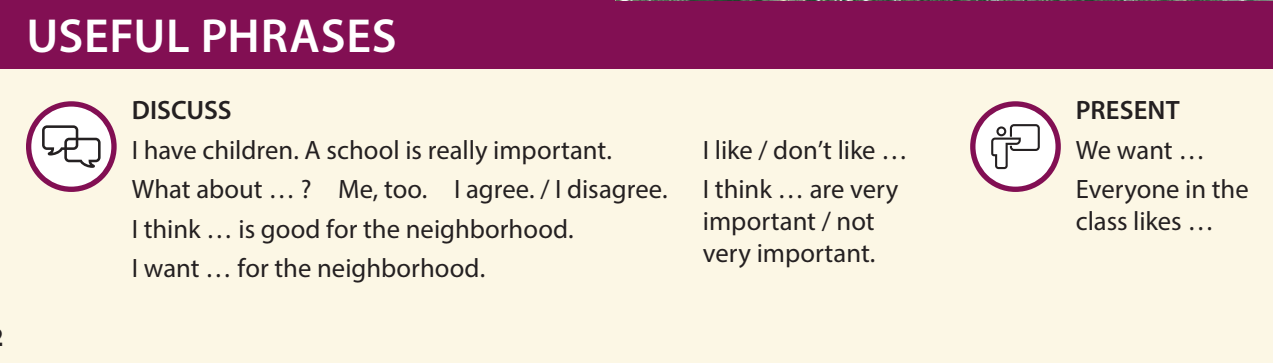 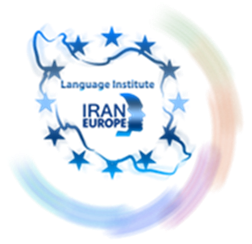 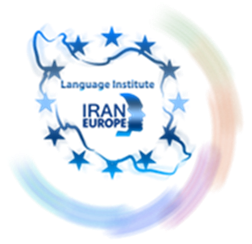